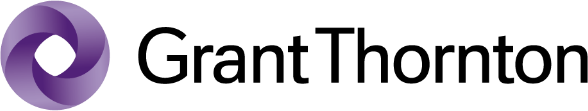 Daily Allowances and Lump-Sums
Change in Daily Allowances and Lump-Sums for Domestic Trips
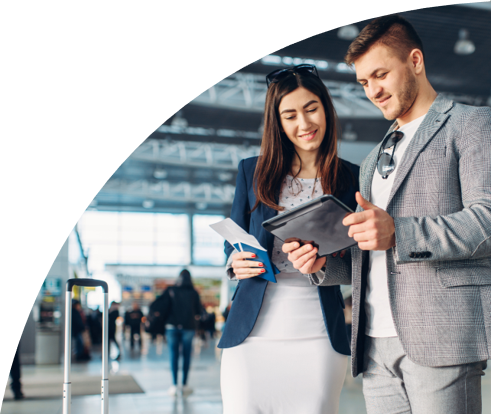 2.08.2022
Dear Sirs and Madams,
According to the Regulation of the Minister of Family and Social Policy of 30 June 2022 amending the Regulation on allowances due to the employee hired by a state or local government unit for business trips, the daily allowance for a business trip intended for coverage of increasing costs of boarding has increased as of 28 July 2022 by PLN 8 and now amounts to PLN 38 per day of trip. 

It has been the first indexation since 9 years. We are presenting the latest Grant Thornton alert!

With kind regards,
Business Trips – Change in Daily Allowances and Lump-Sums for Domestic Trips
The Regulation of the Minister of Family and Social Policy of 30 June 2022 amending the Regulation on allowances due to the employee hired by a state or local government unit for business trips increasing the amount of the daily allowance from PLN 30 to PLN 38 has been published in the Journal of Laws.
Therefore, the following change as well:
lump-sum for coverage of local commuting costs – increase from PLN 6 to PLN 7.60;
lump-sum for accommodation (if the employee is not provided with gratuitous accommodation and does not deliver a receipt for hotel accommodation, the employee is entitled to a lump-sum for each day of accommodation equal to 150% of the daily allowance, provided that the stay lasts at least 6 hours between 9:00 PM and 7:00 AM) – increase from PLN 45 to PLN 57;
hotel accommodation (due based on the presented receipt, not exceeding, however, twenty times the daily allowance rate per hotel day) – increase from PLN 600 to PLN 760.
The Regulation enters into force 14 days upon announcement, i.e. on 28/07/2022.
For details, see:  https://dziennikustaw.gov.pl/DU/rok/2022/pozycja/1481
Feel free to contact us
Office in Toruń
ul. Grudziądzka 46-48
87-100 Toruń
T: +48 56 663 7040
Office in Poznań
ul. abpa Antoniego Baraniaka  88E, Budynek F,
61-131 Poznań
T: +48 61 625 1100
Office in Warsaw
ul. Chłodna 52
00-872 Warszawa
T: +48 22 205 4800
Office in Toruń  (European Consulting)
 ul. Głowackiego 20
87-100 Toruń
T: +48 56 657 5591
Office in Kraków
(Edisonda)  
ul. Dietla 52
931-039 Kraków
T: +48 728 350 897
Office in Wrocław
ul. Legnicka 55F klatka A  54-203 Wrocław
T: +48 71 733 7560
Office in Katowice
ul. Francuska 34
40-028 Katowice
T: +48 32 721 3700
Office in Rzeszów
Aleja Armii Krajowej 80
35-307 Rzeszów
T: +48 723 777 539
Find us on:
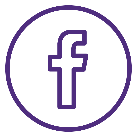 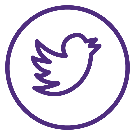 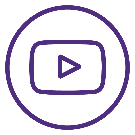 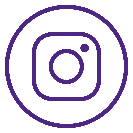 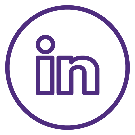 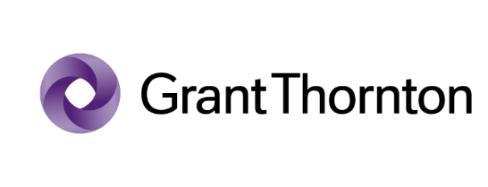 Grant Thornton is one of the world's leading audit and advisory organizations.
The expertise of more than 62,000 employees is available to customers in 140 countries. We have been operating in Poland for 29 years. A team of 900 employees and presence in key agglomerations ensure close contact with customers and enable the delivery of audit, tax, business and legal advisory services as well as accounting, HR and payroll outsourcing regardless of the size, type and location of their business.
GrantThornton.pl